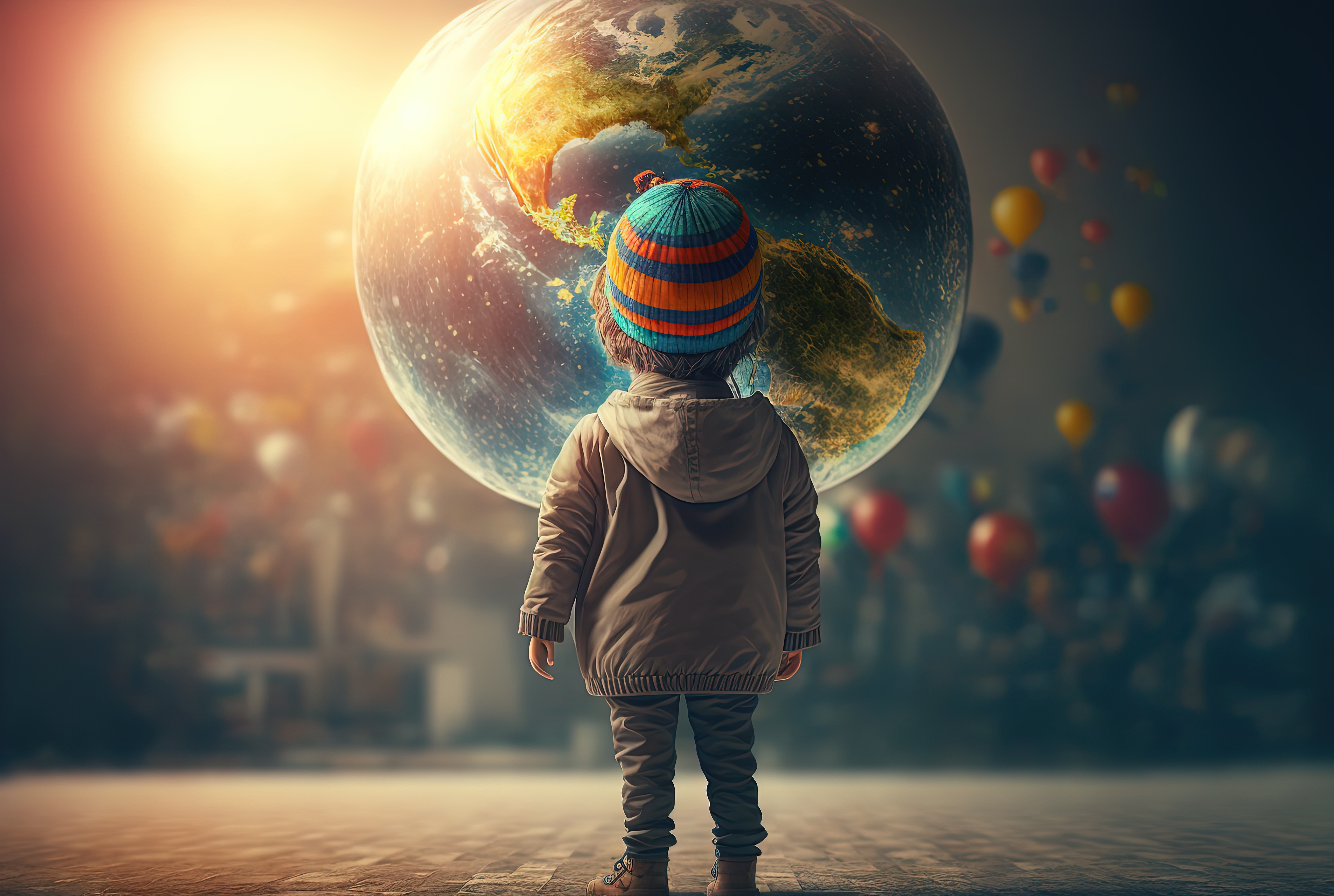 Anne Riley
Author and Developer of
The
Ideasphere Theory
Media Kit
https://www.thehumanidea.com    |    anne.riley.pgw@gmail.com
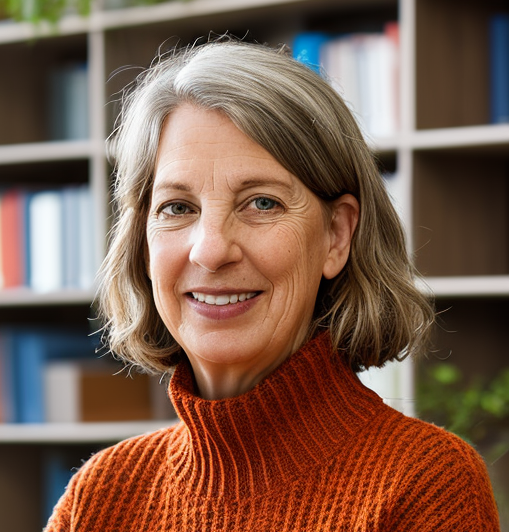 About Me
Anne Riley, born in Richland, Washington, is the eleventh of twelve children and grew up in Naperville, Illinois. She graduated from Illinois State University in 1981 with a degree in Accounting, earning the prestigious Bone Scholar award. She married her high school sweetheart , moved to the West Coast, and started a family. She earned an MBA from Portland State University. For many years, she balanced family life with a career in various industries, including technology, teaching, and finance, before retiring in 2011. Influenced by Michael Rothschild's Bionomics, Riley developed a theory known as the Ideasphere, exploring the parallels between human and ecological systems. Her theory is articulated in her novel DINA: Nature's Case for Democracy and a forthcoming non-fiction book The Human Idea, Nature's Newest Ecosystem. Riley's writing, characterized by humor and depth, aims to engage and improve the lives of her readers.
Contact
https://www.thehumanidea.com/|  anne.riley.pgw@gmail.com 1.503.313.9047
ANNE RILEY AUTHOR
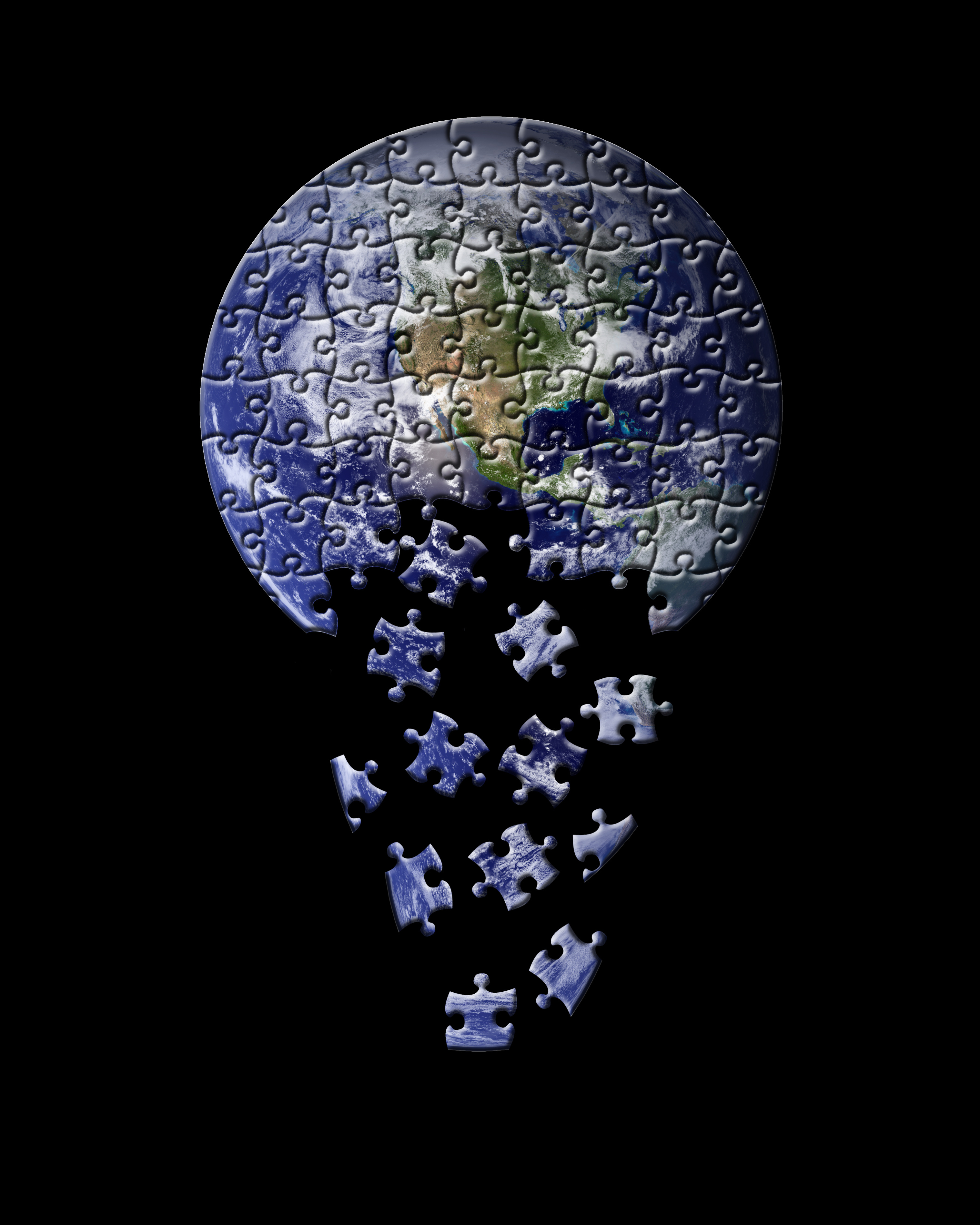 Speech Topics
The Ideasphere as a New Ecosystem
The Human Superpower: Choice
Information, DNA and the Nature of Ideas 
Survival Mechanisms 
The Importance of Education
https://www.thehumanidea.com/|  anne.riley.pgw@gmail.com 1.503.313.9047
ANNE RILEY AUTHOR
Speeches/Podcasts/Conversations
COMING SOON
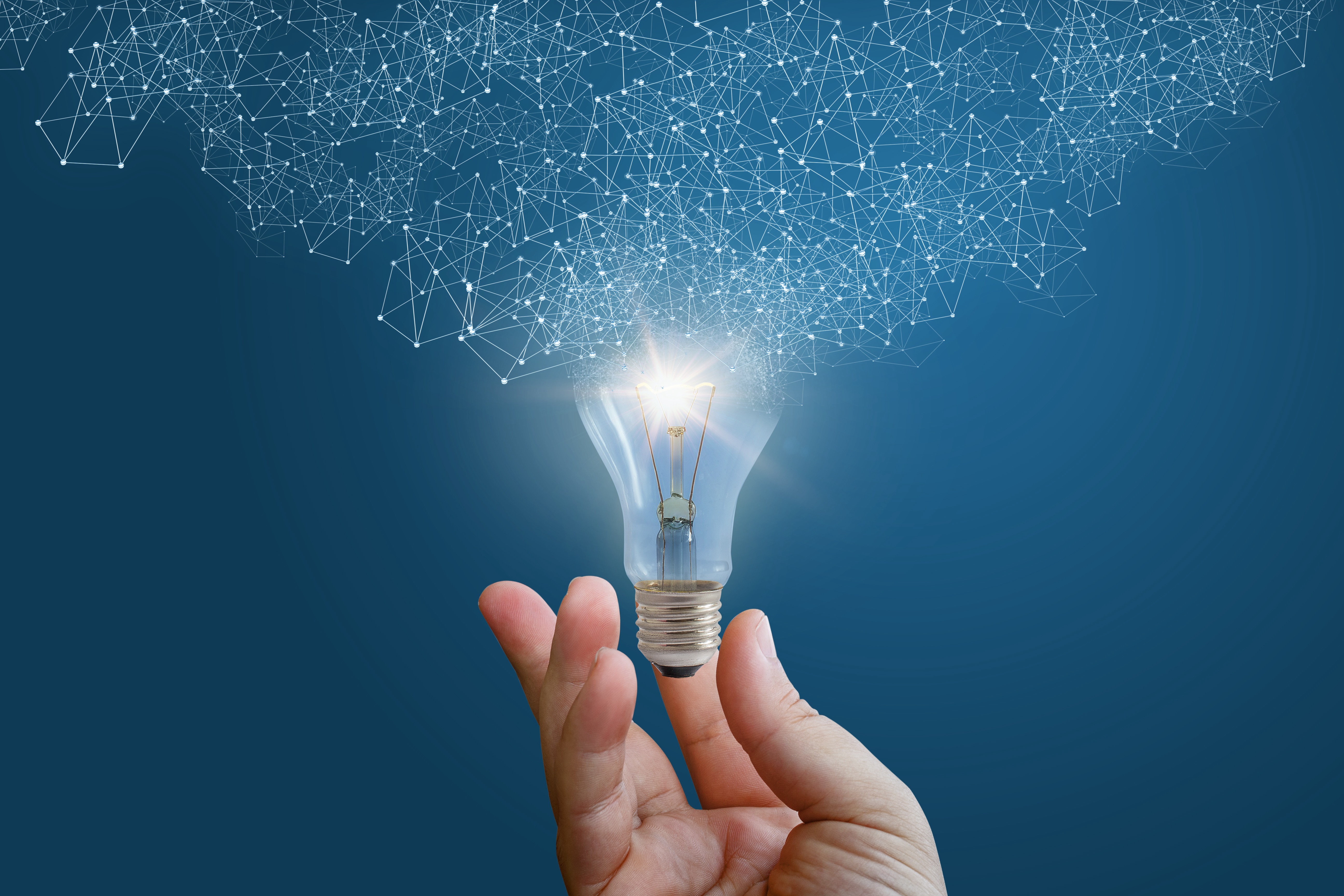 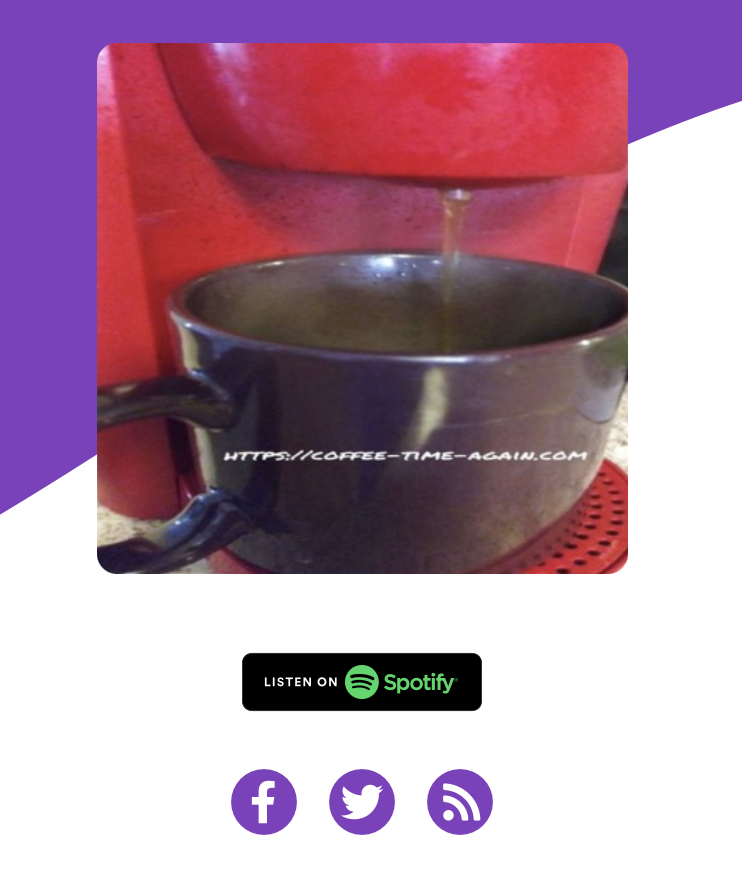 PODCASTS:
Raising Wild Hearts
With Ryann Watkins

Love Cast with Jamal
With Jamal Jivangee

Politically High Tech
With Elias Marty

Journey of My Mother’s Son 
With Dan Clouser

Coup Save America
With Sean St. Heart
Coffee-Time-Again
With Dale Hutchinson

Do what you Want: Don’t harm Others

September 8, 2024
https://bit.ly/3ZKvLmr
Radio Show
The Ideasphere

on  The Ideasphere: A Platform for Today’s Voices

March 23, 2023
https://beta.prx.org/stories/467353
https://www.thehumanidea.com/|  anne.riley.pgw@gmail.com 1.503.313.9047
ANNE RILEY AUTHOR
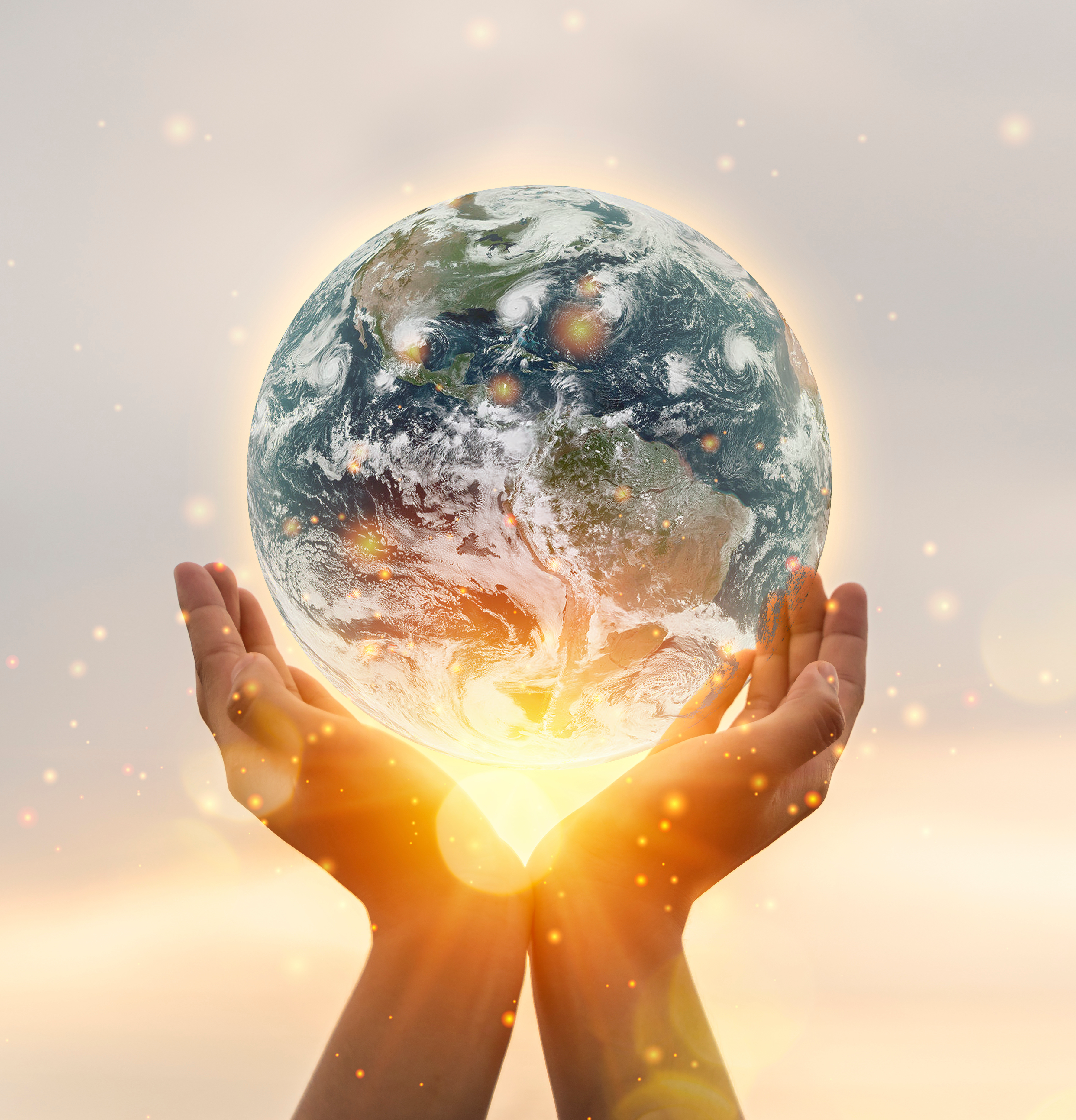 Social Statistics
463
374
Twitter Followers
@Anne_Ideasphere
LinkedIn Connections
@Anne Riley
507
3
Facebook Friends
@Anne Riley
Youtube Subscribers
@thehumanideasphere
12
45
@anne_riley_ideasphere
anne_riley_ideasphere
https:/www.thehumanidea.com/|  anne.riley.pgw@gmail.com 1.503.313.9047
ANNE RILEY AUTHOR
Let’s Discover Together
https://www.thehumanidea.com
THANK YOU
https:/www.thehumanidea.com/|  anne.riley.pgw@gmail.com 1.503.313.9047